1
Psychology
When psychology was first established as a science separate from biology and philosophy, the debate over how to describe and explain the human mind and behavior began. 
The first school of thought, structuralism, was advocated by the founder of the first psychology lab, Wilhelm Wundt. 
Almost immediately, other theories began to emerge and vie for dominance in psychology.
2
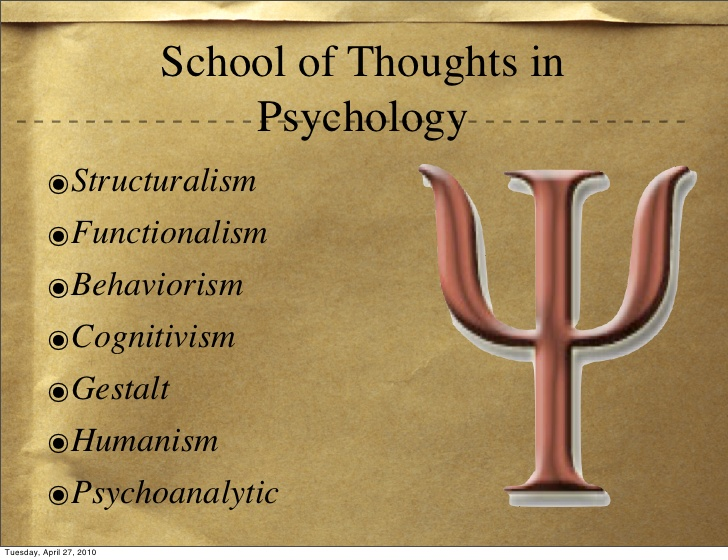 3
4
Structuralism
Wihlem Wundt ideas formed the basis of the first school of thought (or perspective) in psychology, known as structuralism. 
Structuralism, as the name suggests, was centered on investigating the structure of the mind.
This outlook focused on breaking down mental processes into the most basic elements.
5
Structuralism (Cont…)
Wundt believed that psychology should focus on breaking down mind into its basic elements, in much the same way a child would pull apart a toy to reveal its component parts.
6
7
Methods of Structuralism
Wundt advanced the technique of introspection as the “scientific” tool that would enable researchers to unveil the structure of the mind. 
Introspection involves looking inwards; reflecting on, analyzing and trying to make sense of our own internal experiences as they occur.
8
Methods of Structuralism (Cont…)
For example, if you were presented with a slice of cake, it would not be enough to simply identify the type of food before you. 
You would also need to explain the basic elements of the cake that you able to sense. 
For example, you might describe the taste, smell, texture, colour, and shape of the cake in as much detail as possible.
9
Criticism in Structuralism (Cont…)
Structuralism played a significant role in shaping the field of psychology during its formative years. 
Wundt and his followers helped to establish psychology as an independent experimental science and their emphasis on scientific methods of inquiry remains a key aspect of the discipline today. 
Nevertheless, structuralists could not escape criticism.
10
Criticism in Structuralism (Cont…)
Despite their noble attempt at scientific investigation, introspection was less than ideal because no two persons perceive the same thing in exactly the same way. 
Subjects’ reports therefore tended to be subjective and conflicting. 
Some of the fiercest criticisms of structuralism came from the person of William James, one of the leading proponents of the functionalist perspective.
11
12
13
Functionalism
The mind is fluid, not stable; consciousness is ongoing, not static. 
Attempts to study the structure of the mind would therefore be futile at worst and frustrating at best. 
A more fruitful endeavor, they argued, would be to study the function, as opposed to the structure, of the mind. 
Function in this sense can mean one of two things – first, how the mind operates – that is, how the elements of the mind work together – and second, how mental processes promote adaptation.
14
Functionalism (Cont…)
The structuralists asked “what happens” when we engage in mental activity, the functionalists were more concerned with “how it happens” and “why.”
The core idea of functionalism is that mental states (beliefs, desires, being in pain etc) 
Functionalists are also credited with bringing the study of animals, children and abnormal behaviour into psychology, as well as an emphasis on individual differences
15
16
Conclusion
Both made significant contributions to psychology but  neglected one important influence on human thought and behaviour – the unconscious. 
Here is where Sigmund Freud made his great début.
17
18
Psychoanalysis
Sigmund Freud was not content with examining only conscious thought; he dived head-first into the unconscious. 
Freud compared the human psyche to an iceberg – only a small portion is visible to others with most of it lying below the surface.
19
Psychoanalysis (Cont…)
Freud also believed that many of the factors that influence our thoughts and actions lie outside of conscious awareness and operate entirely in our unconscious. 
Psychology therefore needed to study these unconscious drives, motives and impulses to arrive at a more complete understanding of the individual.
20
Psychoanalysis (Cont…)
He opened up whole new frontiers in psychology and proposed one of the most comprehensive theories of personality ever written, complete with explanations of how the unconscious mind works and how personality develops in the early years of life.
21
Behaviourism
Despite their differences, structuralism, functionalism and psychoanalysis all shared an emphasis on mental processes – events that are unseen to the naked eye. 
John B. Watson, a staunch supporter of behaviourism, strongly objected to this approach and prompted a revolution in psychology. 
Watson was an advocate of scientific scrutiny but for him, covert behavior, including mental processes, could not be studied scientifically.
22
Behaviourism (Cont…)
The emphasis, from his perspective, should only be on overt or observable behavior. 
Behaviourists believed that human behavior can be understood by examining the relationship between stimuli (events in the environment) and responses (observable behavior). 
What was once the study of the mind thus became the study of observable behaviour.
23
Gestalt Psychology
The word “gestalt” means “form, pattern or whole.” 
Gestalt psychologists believed that psychology should study human experience as a “whole” not in terms of separate elements as the structuralists would contend. 
Their slogan, “the whole is greater than the sum of its parts” conveyed the idea that meaning is often lost when psychological events are broken down;
24
Gestalt Psychology (Cont…)
Only when these pieces are analyzed together and the whole pattern is visible do we find true meaning in our experiences.
To use an example, imagine breaking apart the words you are now reading into individual letters and scattering them as you wish across the page. 
Would you be able to discern anything meaningful from them? Quite likely, you wouldn’t.
25
Gestalt Psychology (Cont…)
Only when the letters are properly combined to form words and then structured into sentences do you grasp any true meaning.
The “whole” then becomes something different, something greater than the accumulation (buildup) of its “parts”. 
The Gestalts state that mind should be thought of as a result from the whole bottom at sensory activities and the relationship within this pattern, they say mind is not made up of a combination of simple elements.
26
Humanistic Psychology
With the rise of each school of thought mentioned previously, the face of psychology was gradually taking shape. 
Yet, not all were satisfied with the way things were progressing. 
Foremost among these were the humanistic psychologists, such as Carl Rogers, who were uncomfortable with the highly deterministic view of two of the major forces in psychology – psychoanalysis and behaviourism.
27
Humanistic Psychology (Cont…)
Determinism is the idea that our actions are controlled by forces beyond our control. 
For the psychoanalysts, these forces are unconscious; for the behaviourists, they exist in our environment. 
Humanistic psychologists, however, viewed humans as free agents capable of controlling their own lives (as opposed to being controlled), making their own choices, setting goals and working to achieve them.
28
Humanistic Psychology (Cont…)
Humanism asserted a positive view of human nature, stressing that humans are inherently good. 
A unique form of therapy also emerged out of this school of thought, with emphasis on helping people to achieve their full potential. 
This differed greatly from psychoanalysis which only focused on reducing maladaptive behavior.
29
30
Conclusion
Students please
31